Encuesta “Favorabilidad de nuevos presidenciables opositores”
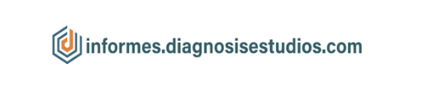 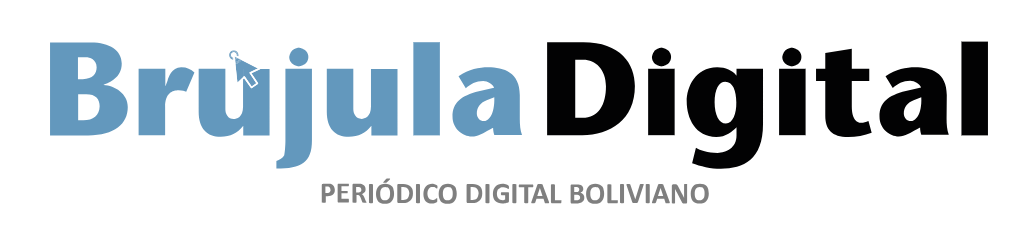 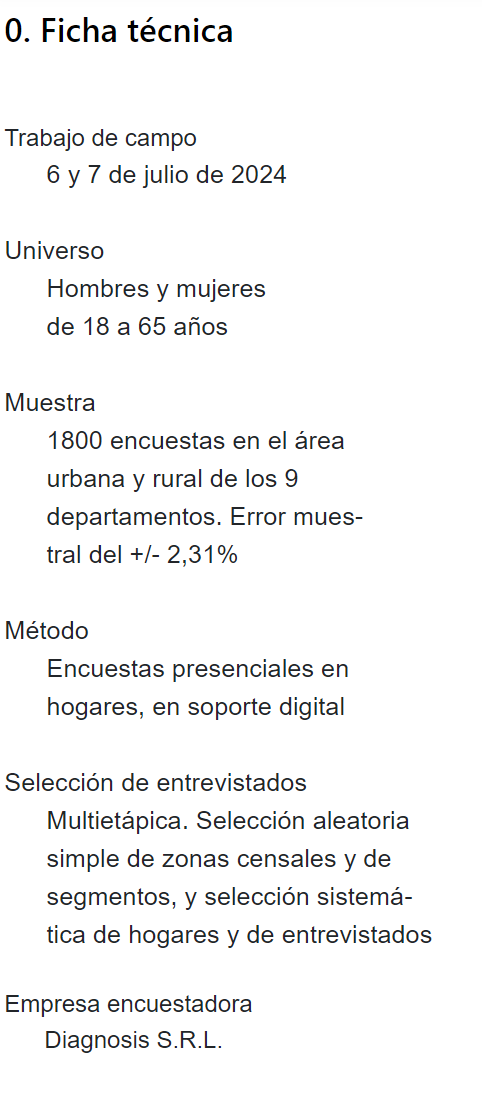 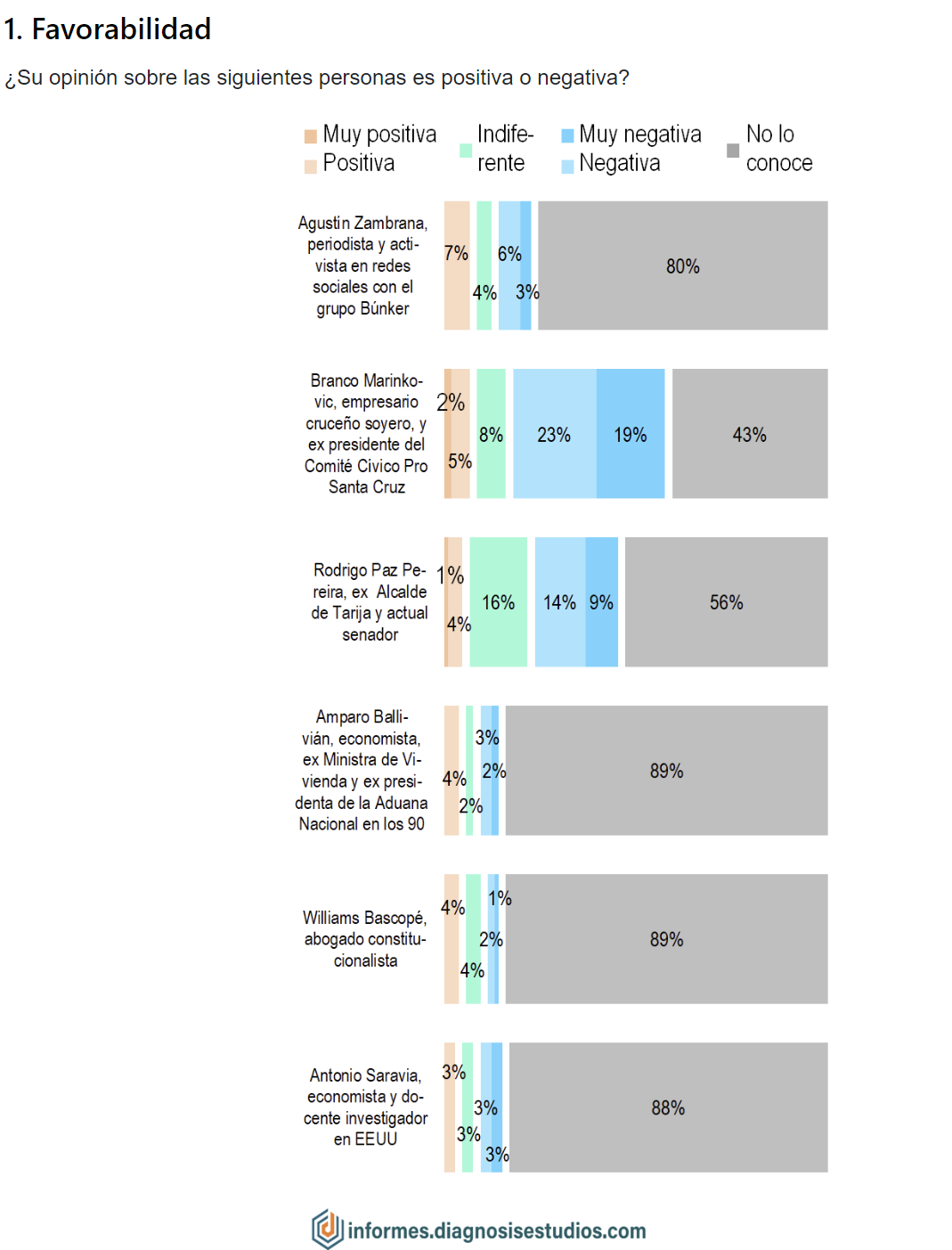 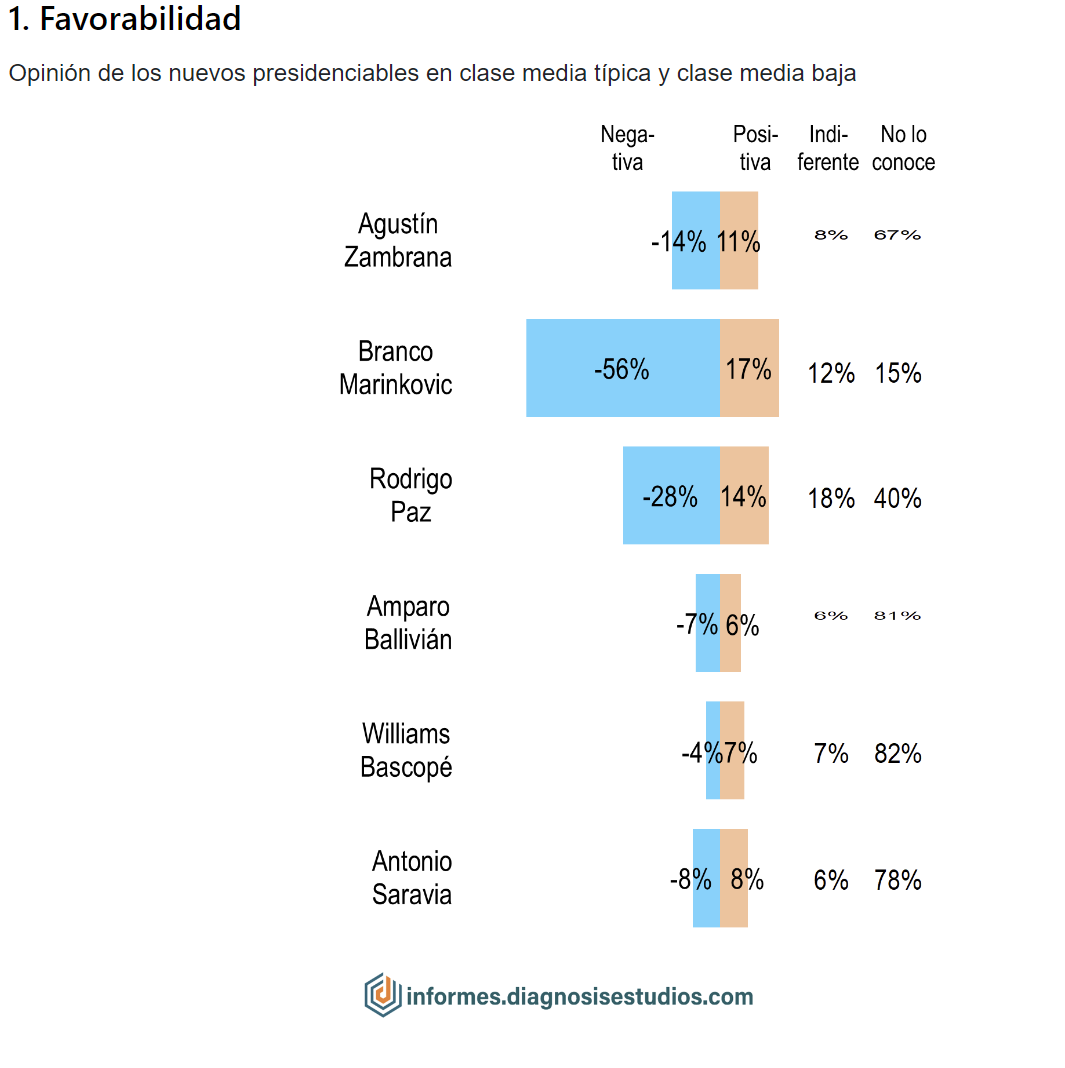 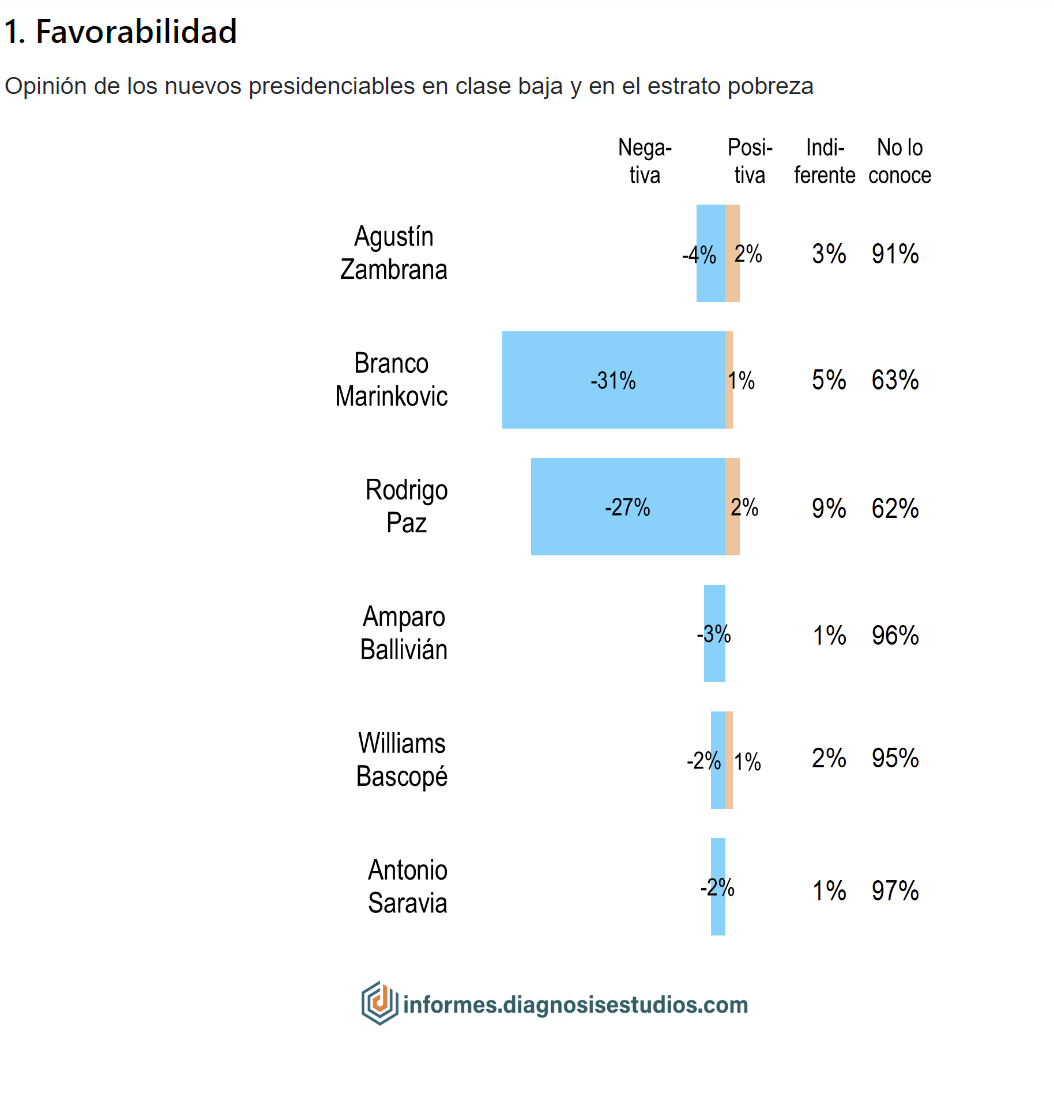 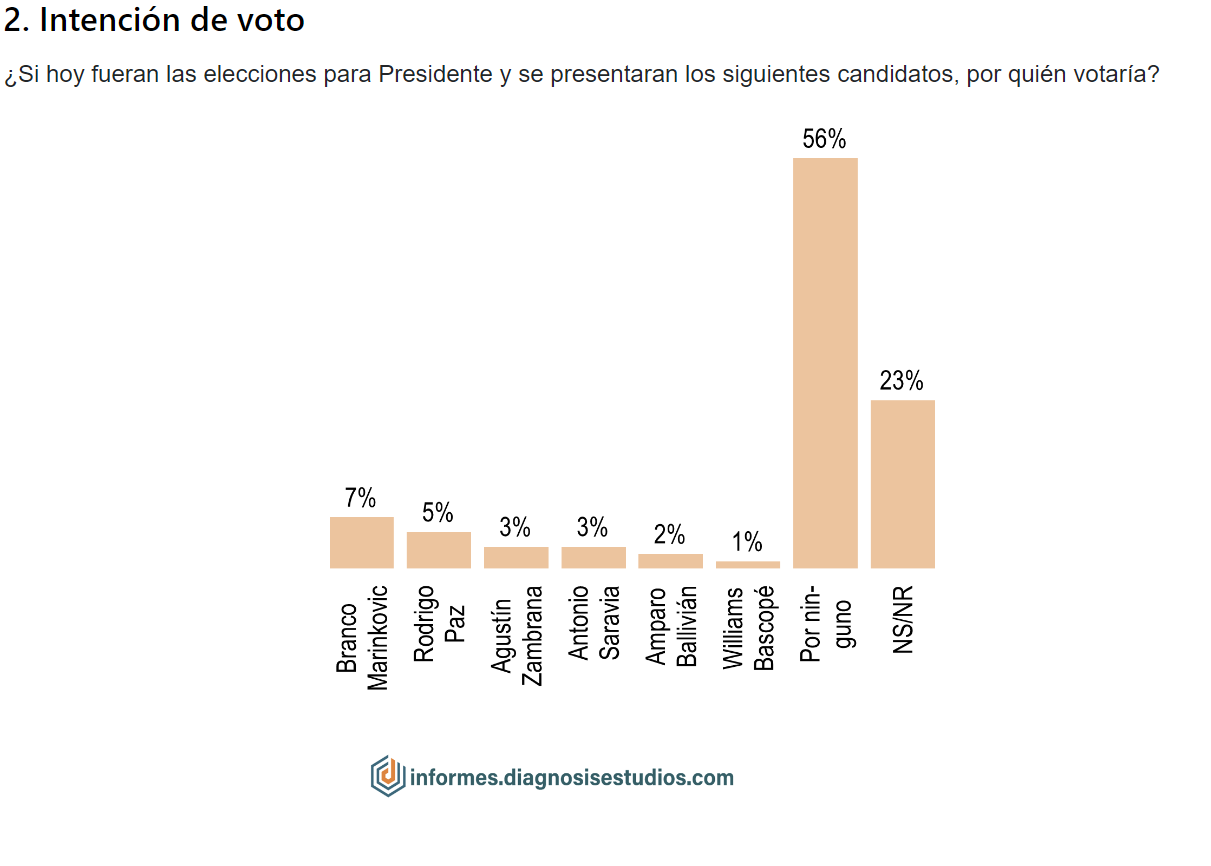 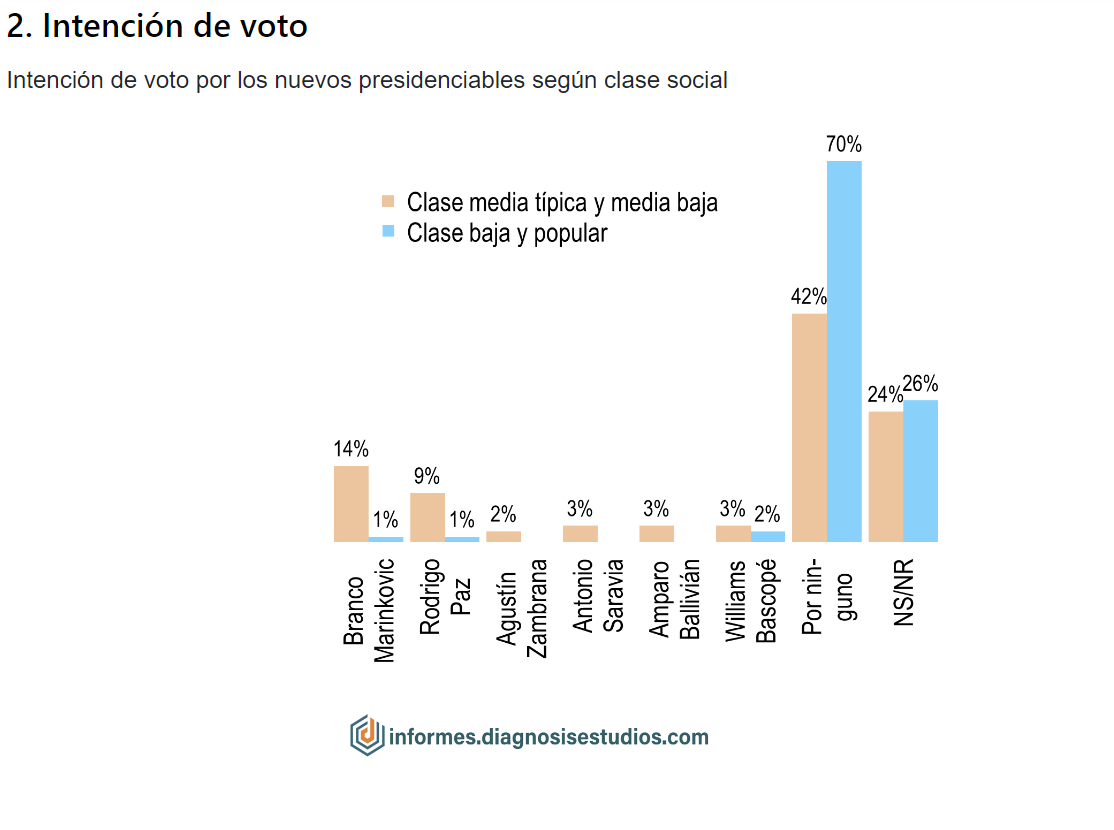 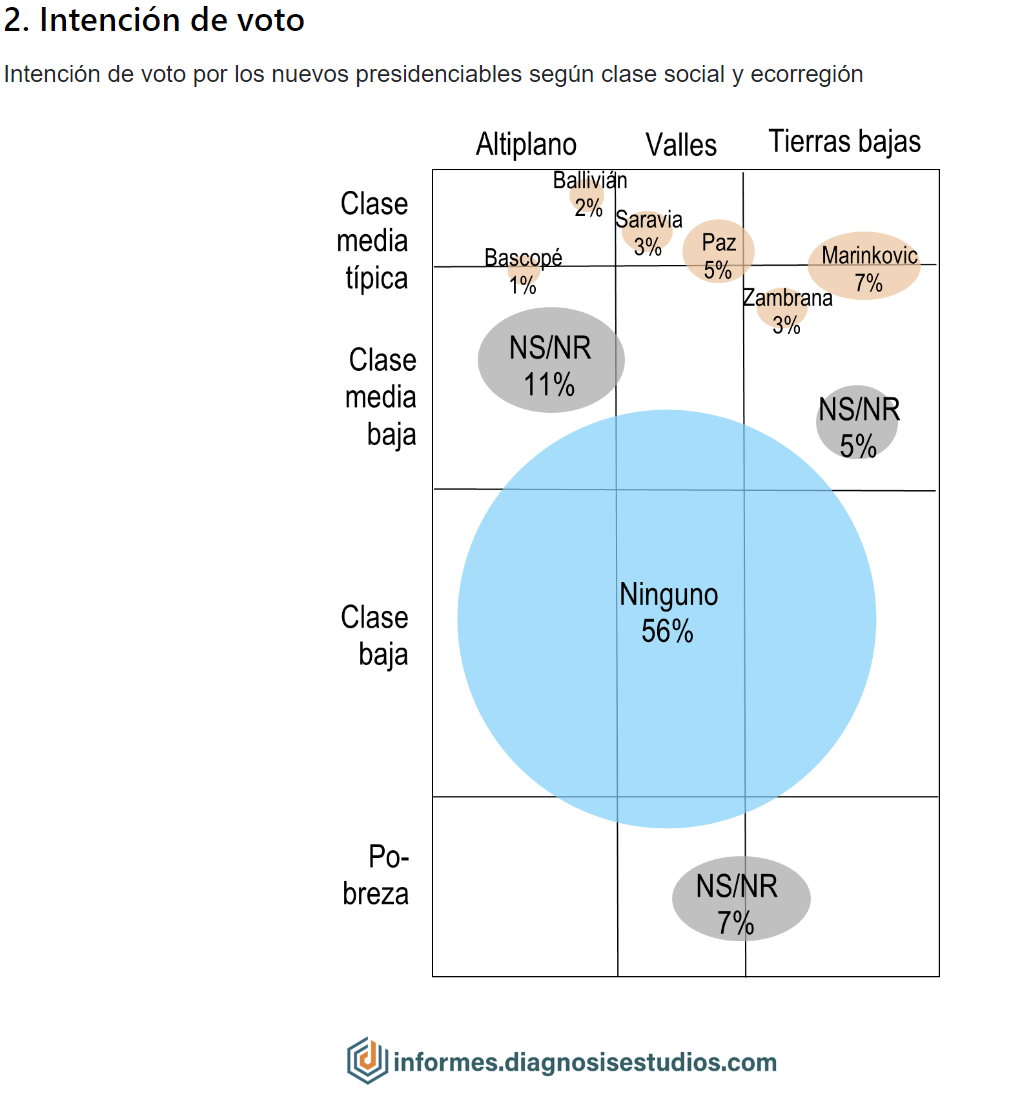